Retro trend powerpoint template
CONTENTS
First add your text.
Second add your text.
Third add your text.
Fourth add your text.
First : Your words
ADD YOUR TEXT HERE
ADD YOUR TEXT HERE
ADD YOUR TEXT HERE
ADD YOUR TEXT HERE
ADD YOUR TEXT HERE
ADD YOUR TEXT HERE
ADD YOUR TEXT HERE
ADD YOUR TEXT HERE
ADD YOUR TEXT HERE
First : Your words
KEY WORDS
KEY WORDS
KEY WORDS
ADD YOUR TEXT HERE
ADD YOUR TEXT HERE
ADD YOUR TEXT HERE
ADD YOUR TEXT HERE
ADD YOUR TEXT HERE
ADD YOUR TEXT HERE
Second : Your words
TEXT HERE
YOUR TEXT HERE
YOUR TEXT HERE
TEXT HERE
YOUR TEXT HERE
YOUR TEXT HERE
TEXT HERE
YOUR TEXT HERE
YOUR TEXT HERE
TEXT HERE
YOUR TEXT HERE
YOUR TEXT HERE
Third : Your words
ADD  KEY WORDS
ADD  KEY WORDS
87%
53%
ADD  KEY WORDS
ADD  KEY WORDS
24%
ADD  KEY WORDS
ADD  KEY WORDS
Fourth : Your words
41%
80%
62%
ADD  KEY WORDS
ADD  KEY WORDS
ADD  KEY WORDS
ADD  KEY WORDS
ADD  KEY WORDS
ADD  KEY WORDS
Fourth : Your words
50%
90%
23%
ADD  KEY WORDS
ADD  KEY WORDS
ADD  KEY WORDS
ADD  KEY WORDS
ADD  KEY WORDS
ADD  KEY WORDS
Fifth : Your words
ADD YOUR TEXT HERE
ADD YOUR TEXT HERE
80
60
ADD YOUR TEXT HERE
ADD YOUR TEXT HERE
40
ADD YOUR TEXT HERE
ADD YOUR TEXT HERE
20
ADD YOUR TEXT HERE
ADD YOUR TEXT HERE
TEXT
TEXT
TEXT
TEXT
Fifth : Your words
ADD YOUR TEXT HERE
ADD YOUR TEXT HERE
ADD YOUR TEXT HERE
ADD YOUR TEXT HERE
ADD YOUR TEXT HERE
ADD YOUR TEXT HERE
Sixth : Your words
03
02
01
04
YOUR TEXT
YOUR TEXT
YOUR TEXT
YOUR TEXT
YOUR TITLE
YOUR TITLE
YOUR TITLE
YOUR TITLE
ADD  KEY WORDS
ADD  KEY WORDS
ADD  KEY WORDS
ADD  KEY WORDS
ADD  KEY WORDS
ADD  KEY WORDS
ADD  KEY WORDS
ADD  KEY WORDS
Sixth : Your words
ADD  KEY WORDS
ADD  KEY WORDS
ADD  KEY WORDS
ADD  KEY WORDS
2010
2013
2011
ADD  KEY WORDS
ADD  KEY WORDS
2009
ADD  KEY WORDS
ADD  KEY WORDS
2012
2009
ADD  KEY WORDS
ADD  KEY WORDS
ADD  KEY WORDS
ADD  KEY WORDS
01
02
03
点击
         添加文
         本点击
      添加文本
点击添加文
本点击添
   加文
    本
点击
         添加文
         本点击
      添加文本
点击添加文
本点击添
   加文
    本
点击
         添加文
         本点击
      添加文本
点击添加文
本点击添
   加文
    本
Seventh : Your words
POINT
POINT
POINT
Seventh : Your words
ADD  KEY WORDS
ADD  KEY WORDS
ADD  KEY WORDS
ADD  KEY WORDS
ADD  KEY WORDS
ADD  KEY WORDS
ADD  KEY WORDS
ADD  KEY WORDS
ADD  KEY WORDS
ADD  KEY WORDS
ADD  KEY WORDS
ADD  KEY WORDS
Eighth : Your words
YOUR TITELE
68%
ADD  KEY WORDS
ADD  KEY WORDS
YOUR TITELE
ADD  KEY WORDS
ADD  KEY WORDS
55%
43%
YOUR TITELE
39%
ADD  KEY WORDS
ADD  KEY WORDS
YOUR TITELE
ADD  KEY WORDS
ADD  KEY WORDS
32%
44%
58%
Eighth : Your words
YOUR TITELE
ADD  KEY WORDS
ADD  KEY WORDS
YOUR TITELE
ADD  KEY WORDS
ADD  KEY WORDS
YOUR TITELE
ADD  KEY WORDS
ADD  KEY WORDS
58%
YOUR TITELE
ADD  KEY WORDS
ADD  KEY WORDS
Nighth : Your words
ADD  KEY WORDS
ADD  KEY WORDS
ADD  KEY WORDS
ADD  KEY WORDS
ADD  KEY WORDS
ADD  KEY WORDS
ADD  KEY WORDS
ADD  KEY WORDS
Nighth : Your words
26%
B
48%
A
ADD  KEY WORDS
ADD  KEY WORDS
ADD  KEY WORDS
ADD  KEY WORDS
36%
C
ADD  KEY WORDS
ADD  KEY WORDS
Tenth : Your words
ADD  KEY WORDS
ADD  KEY WORDS
ADD  KEY WORDS
ADD  KEY WORDS
ADD  KEY WORDS
ADD  KEY WORDS
ADD  KEY WORDS
ADD  KEY WORDS
谢谢观赏
谢谢观赏
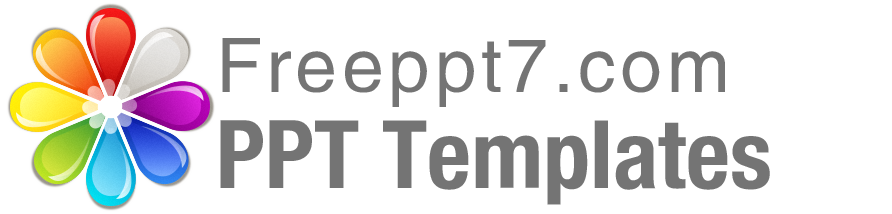 Best PPT templates for free download
https://www.freeppt7.com
[Speaker Notes: www.freeppt7.com-Best powerpoint templates free download-slideshow]